Demonstrate knowledge and understanding of the fundamental principles of risk finance in order to propose an insurance solution
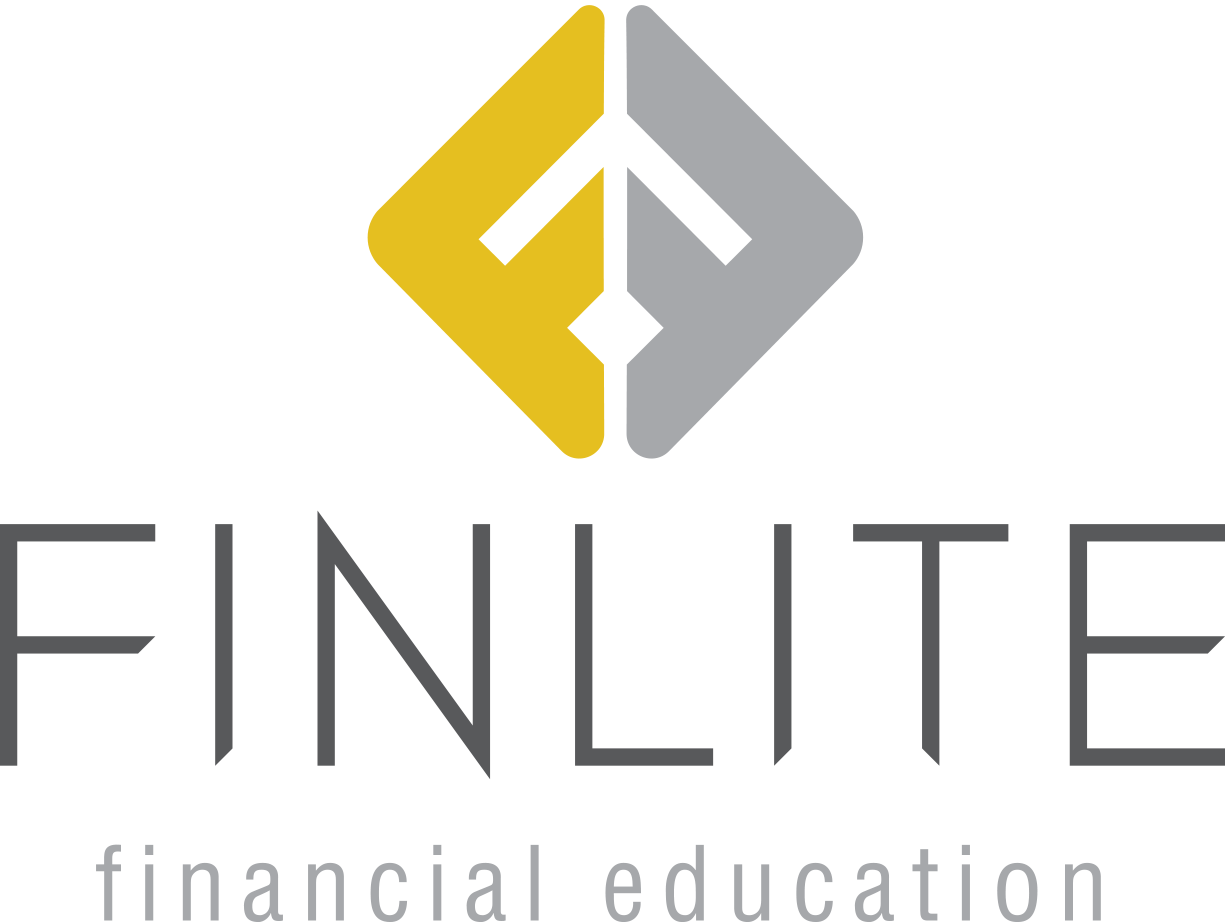 UNIT STANDARD 242562
OUTCOMES
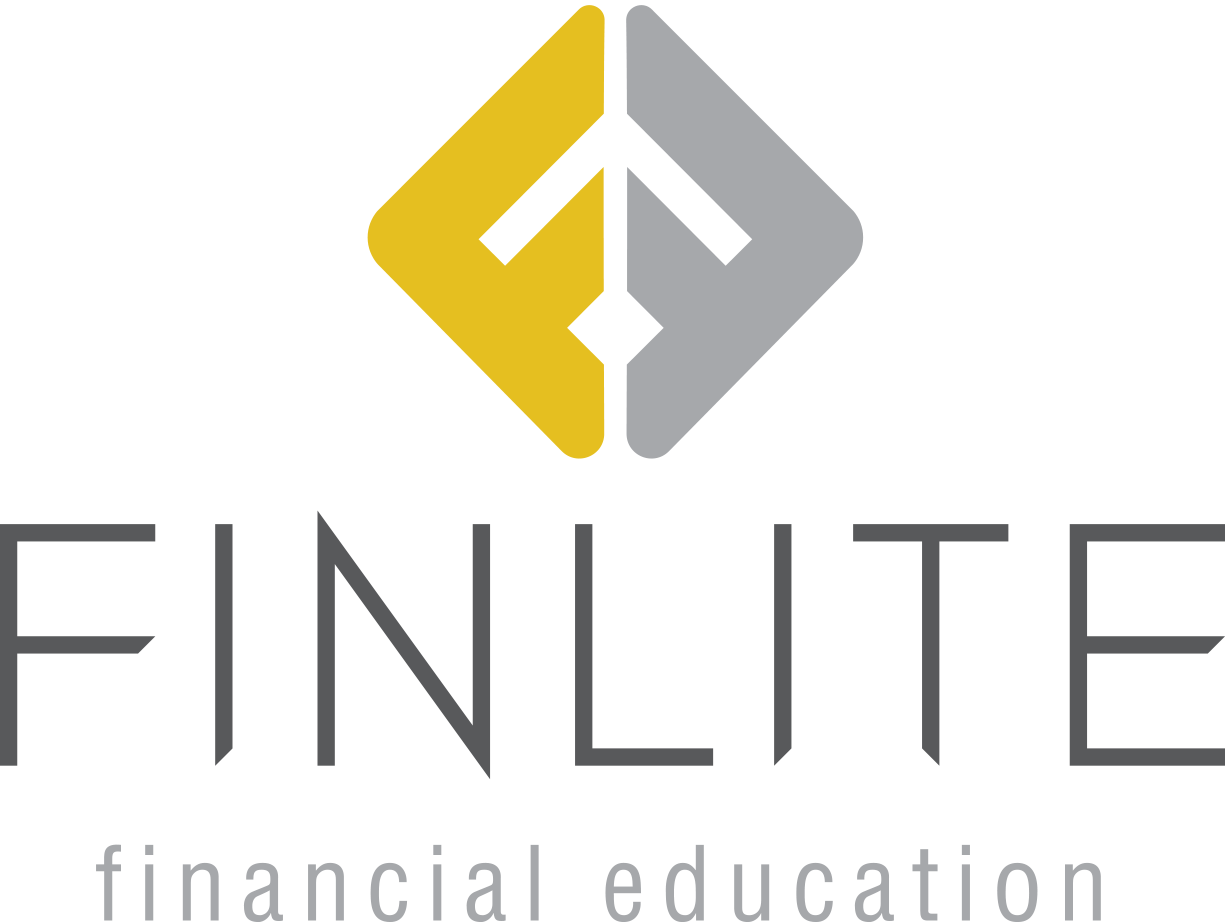 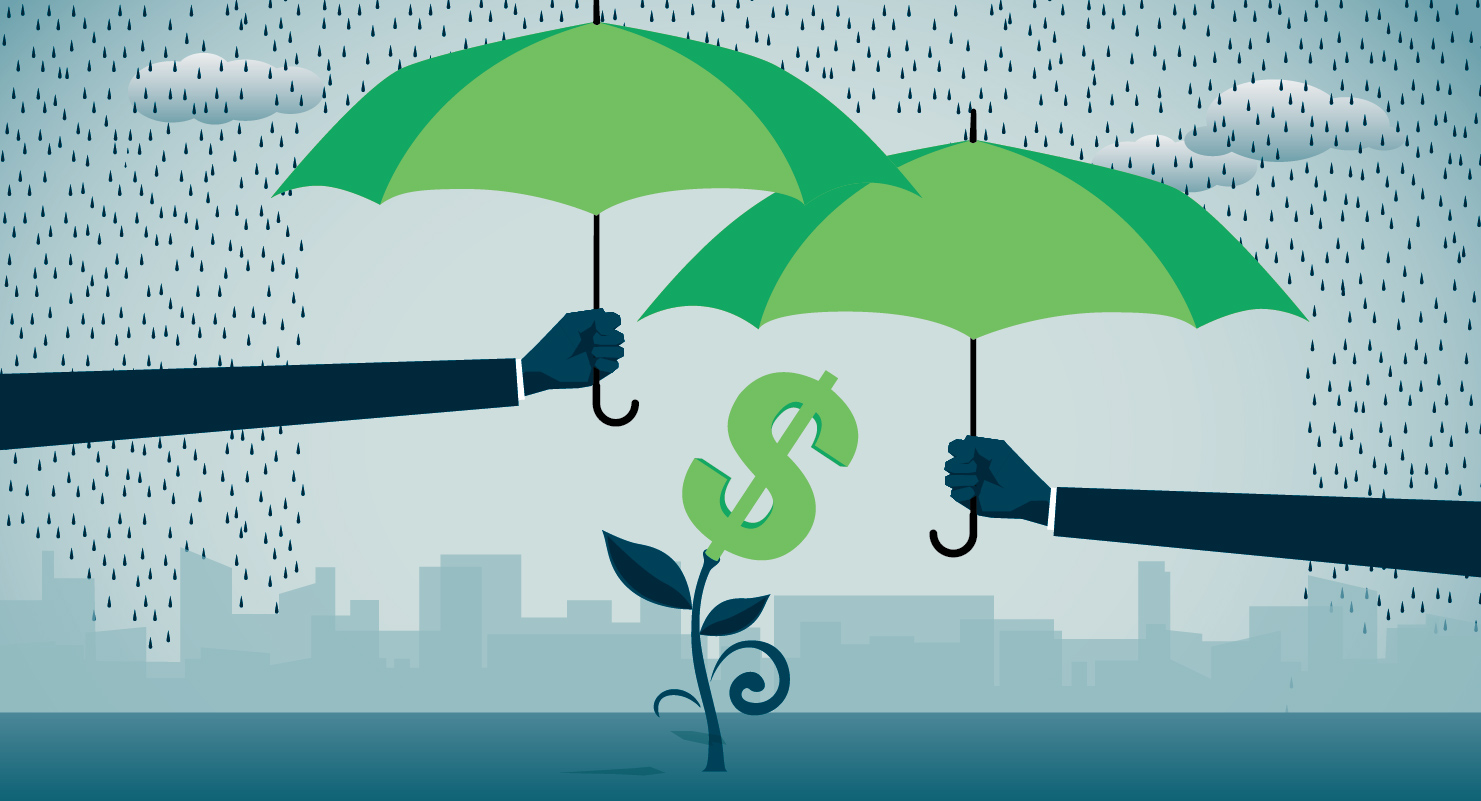 WHAT IS INSURANCE?
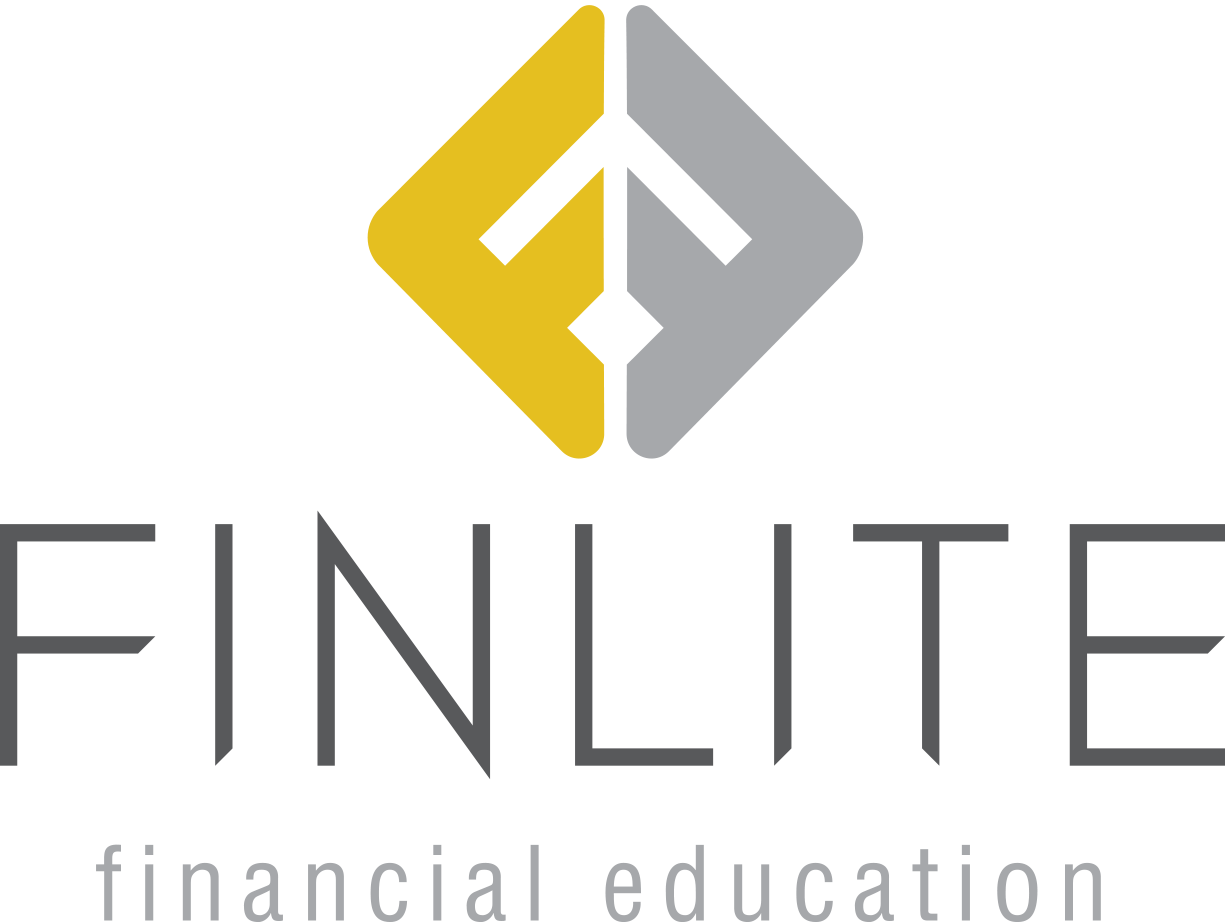 TRANFER OF RISK
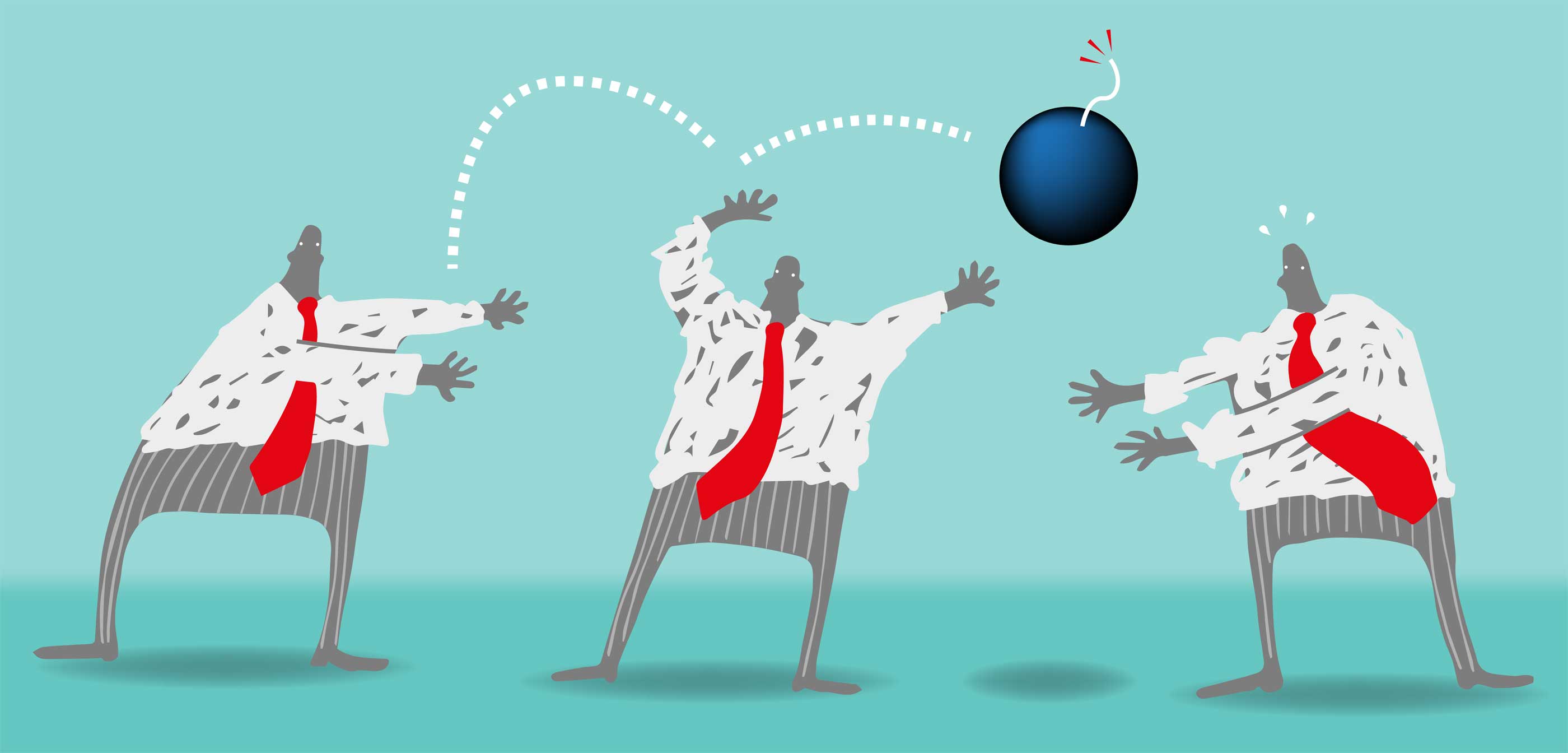 The transfer of risk is the underlying principle behind insurance transactions
The purpose of this action is to take a specific risk, which is detailed in the insurance contract, and pass it from one party who does not wish to have this risk (the insured) to a party who is willing to take on the risk for a fee, or premium
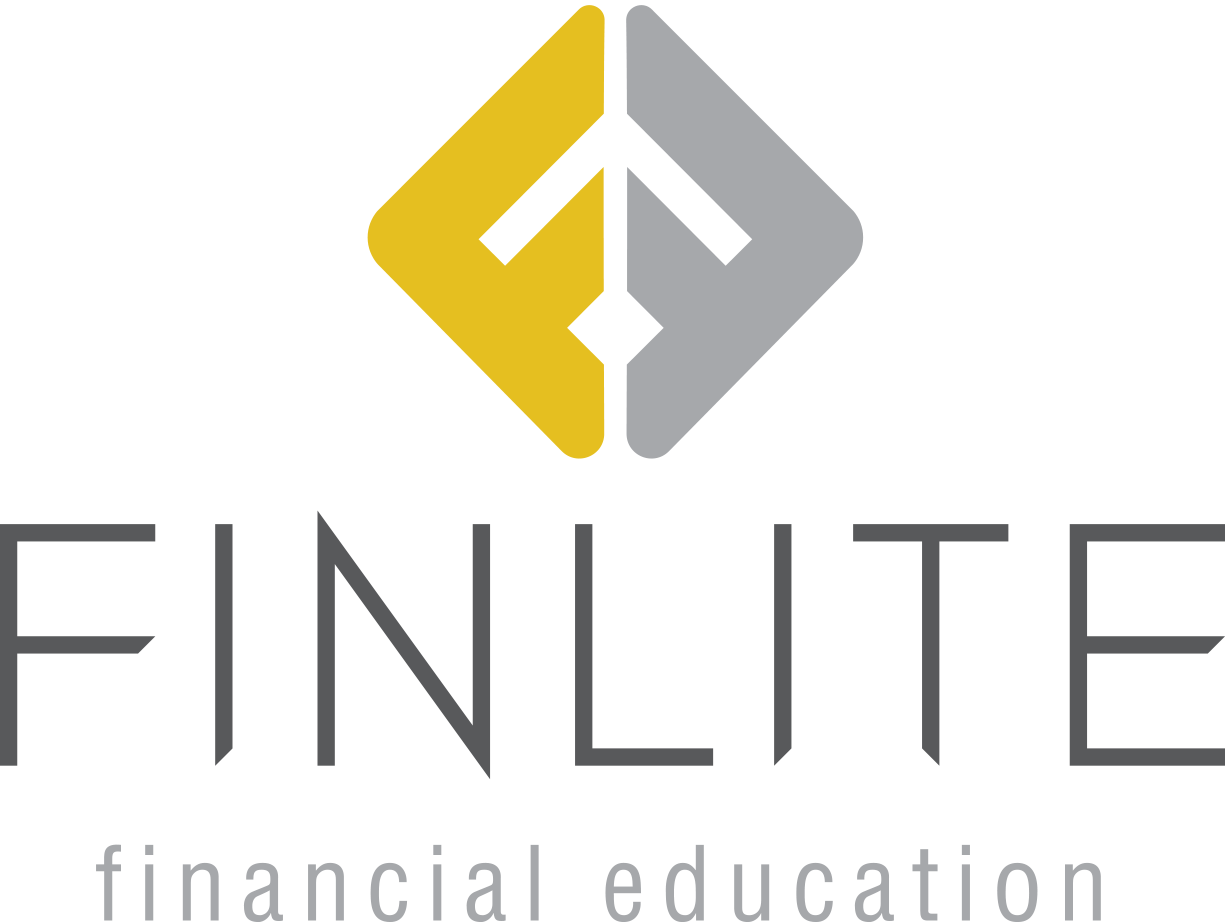 METHODS TO TRANSFER RISK
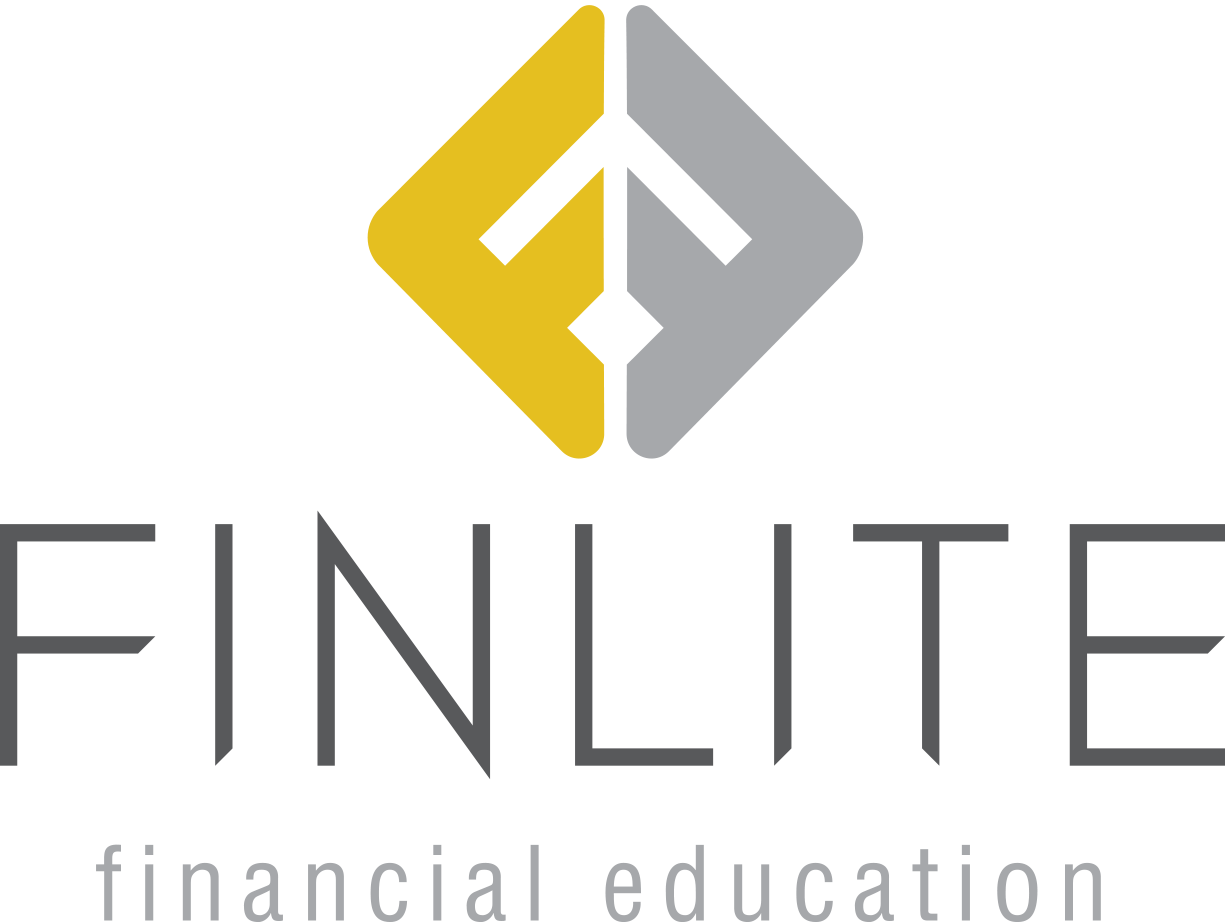 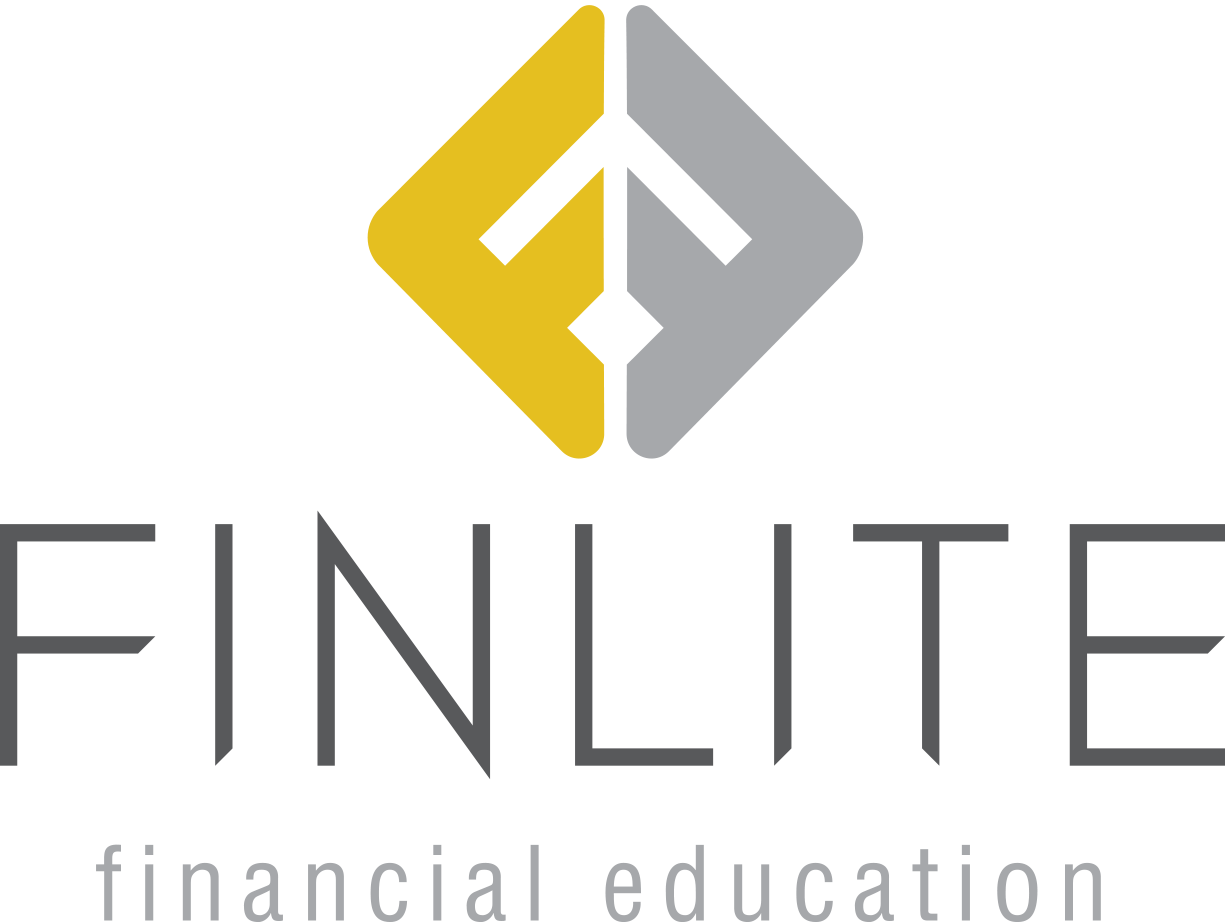 The purpose of applying the principles of risk transfer at every level are
The main underlying principles of risk transfer can be summarized as follows:
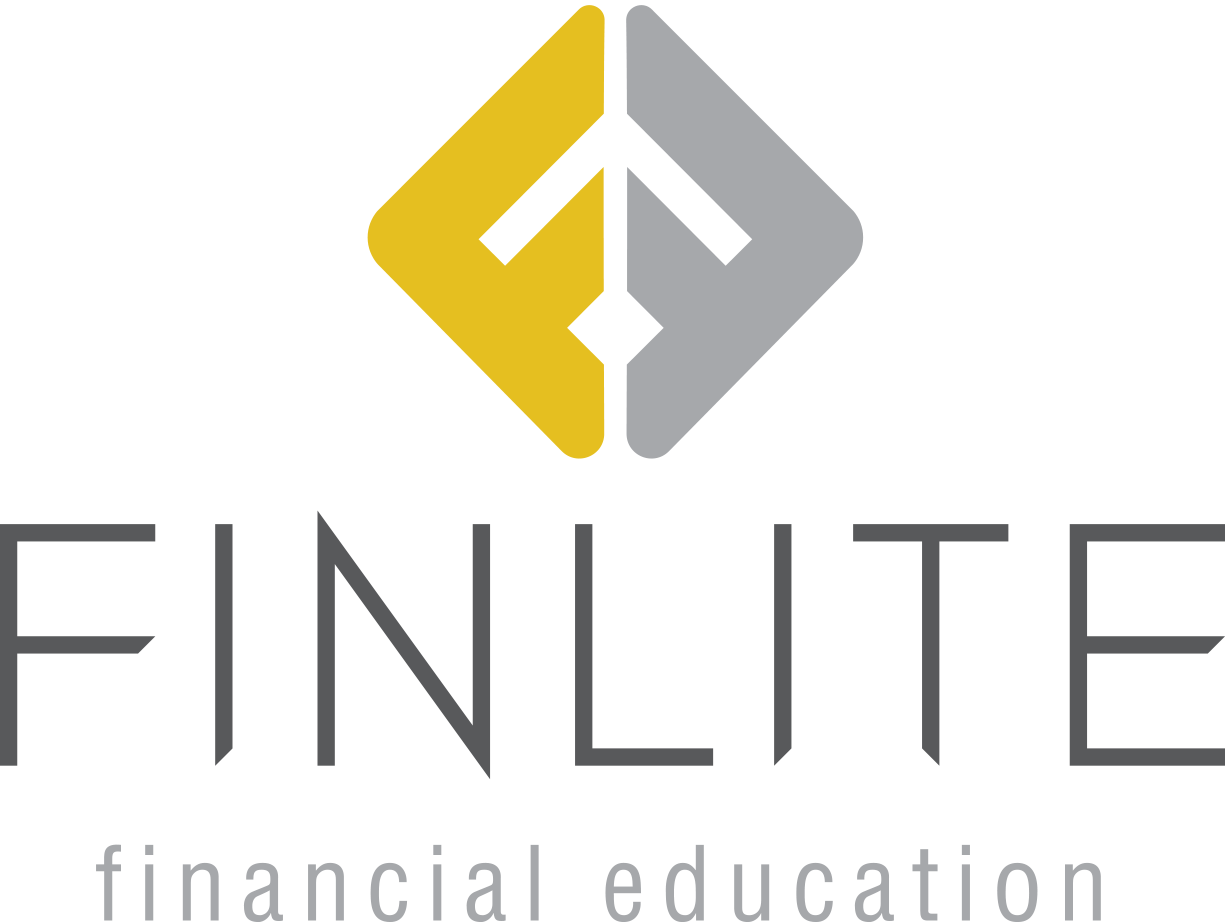 TRANSFER OF RESPONSIBILITY TO PAY FOR LOSSES
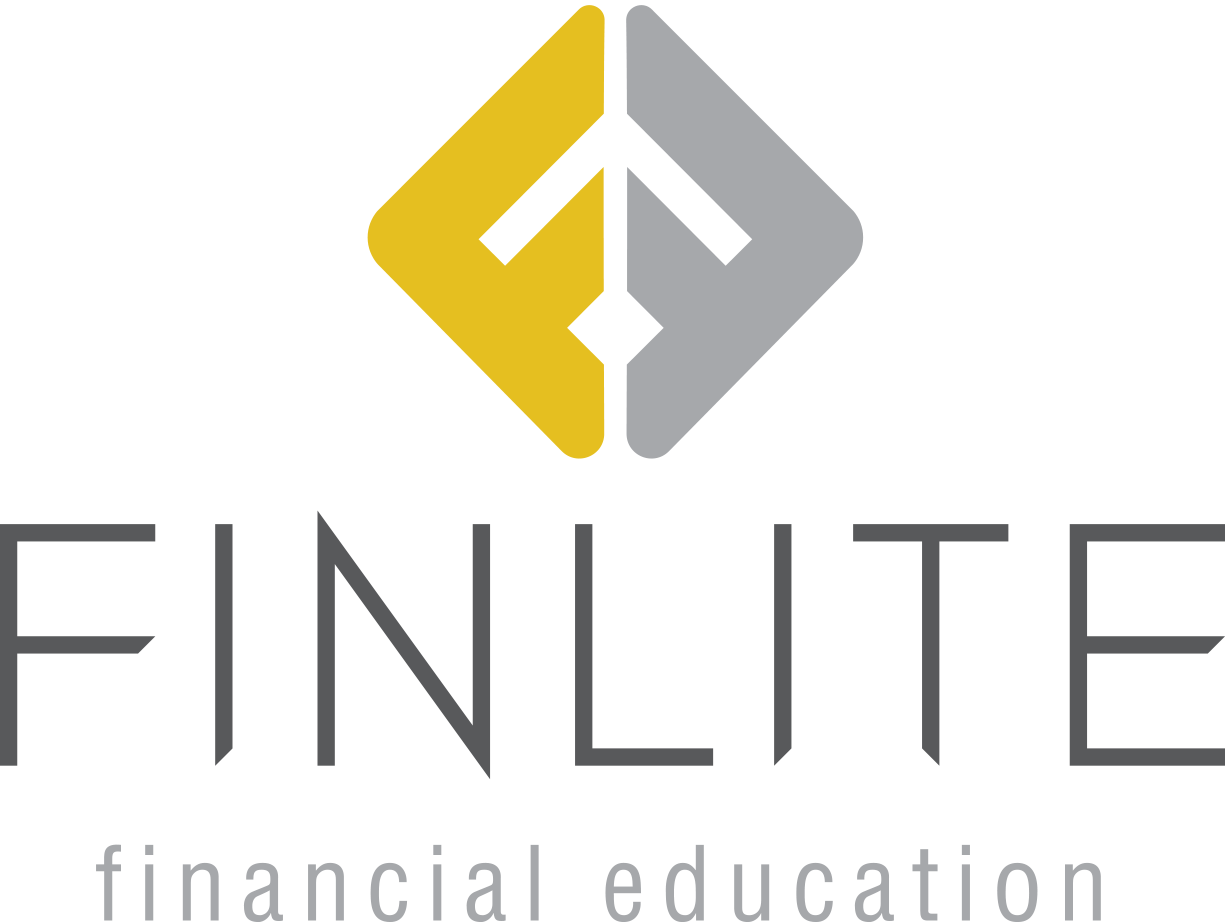 ADVATAGES VS DISADVANTAGES OF INSURANCE
ADVANTAGES
DISADVANTAGES
The insured can transfer risk for unexpectedly larger than expected or frequent losses to the insurer
The insured can substitute a known cost (the premium) for an unknown cost (the losses)
In any one financial period, premiums paid will only represent a very small proportion of values exposed to the risk of loss
Insurance acts smooth out the payment of losses over time 
In addition to the risk transfer mechanism, the insured also benefits from the insurer‘s subsidiary functions – specialist advice on claims handling, risk reduction, etc.
Not all risks are insurable; in particular, speculative risk 
Insurance rarely provide a full compensation for losses – for example, no compensation is paid for use of management time or loss of goodwill
Not all premiums are certain in timing and amount, and they may vary widely from year to year
In the very long run, the insured will pay more in premiums than he receives in claims
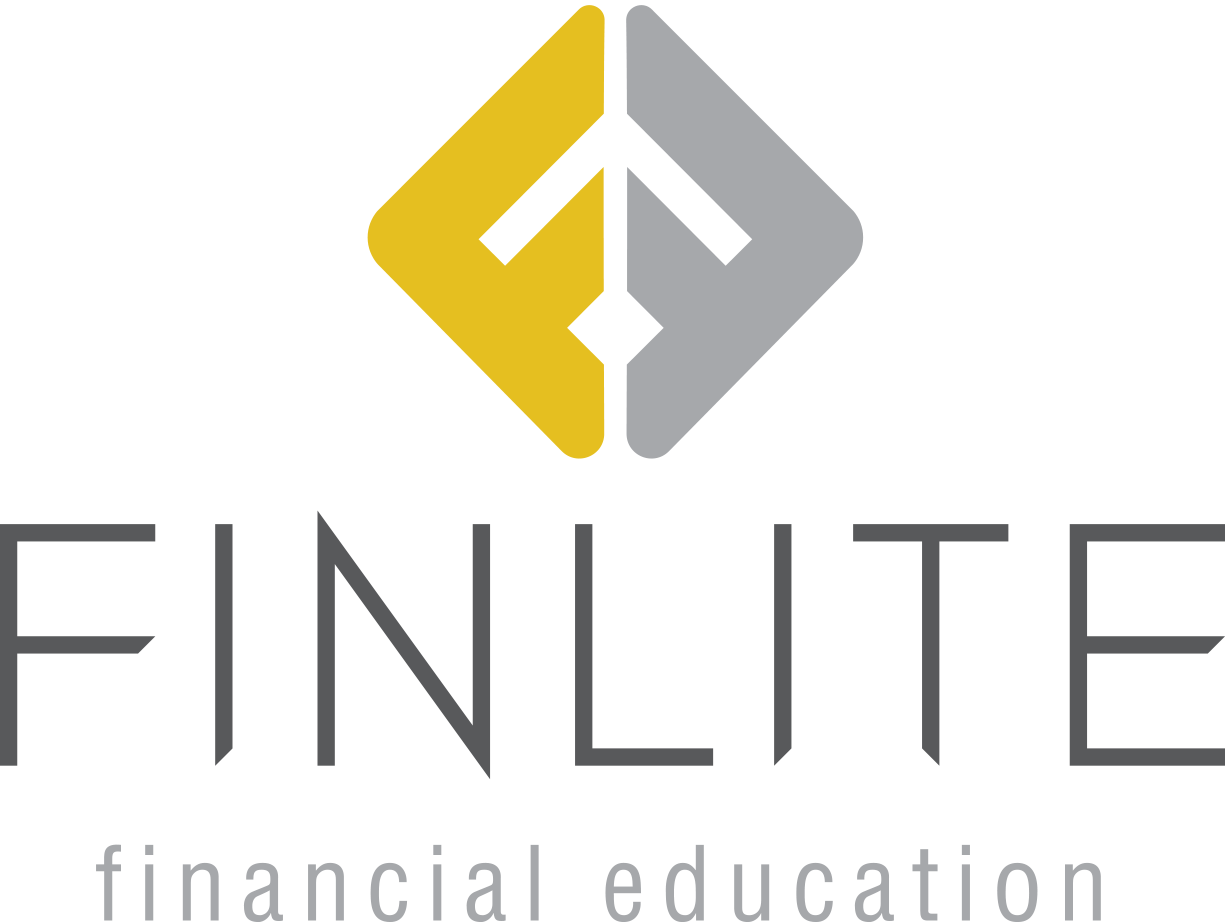 The limits of insurance and risk retention/risk transfer parameters
Aggregate annual losses using probability theory
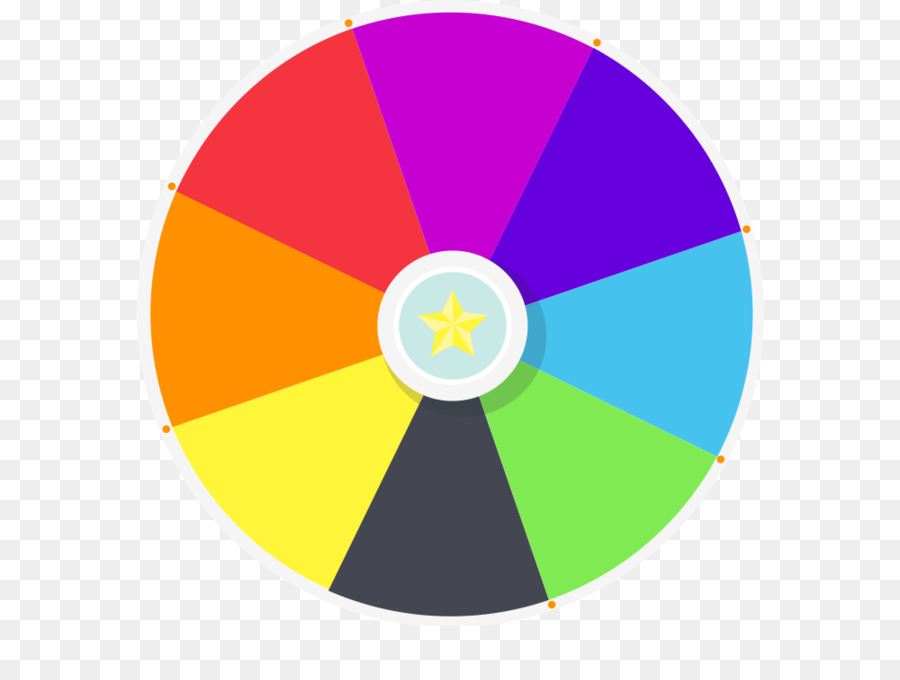 Example 1
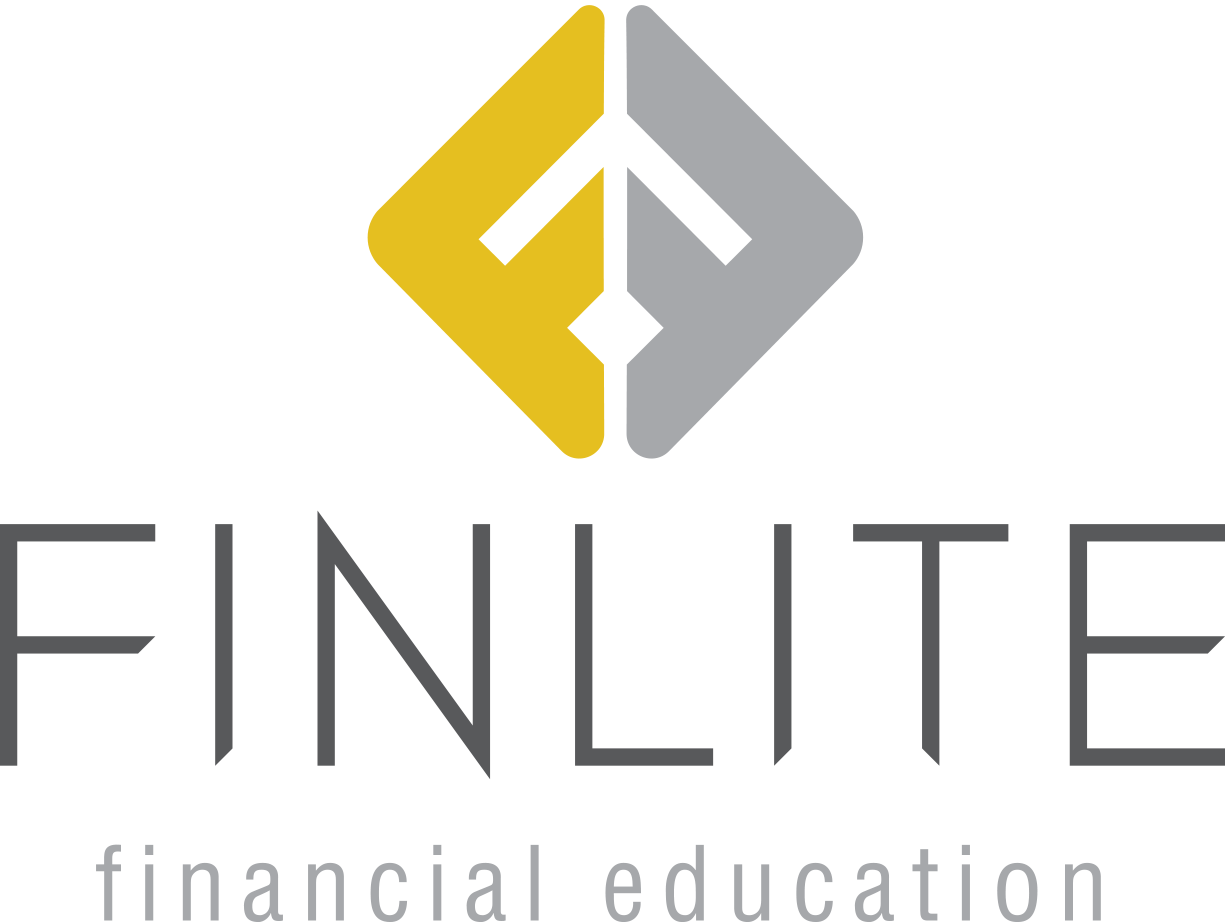 A glass jar contains 14 red, 10 green and 11 blue marbles. You have to choose a single marble from the jar.
 
What is the probability that you will choose a red marble, a green marble, a blue marble or a yellow marble?
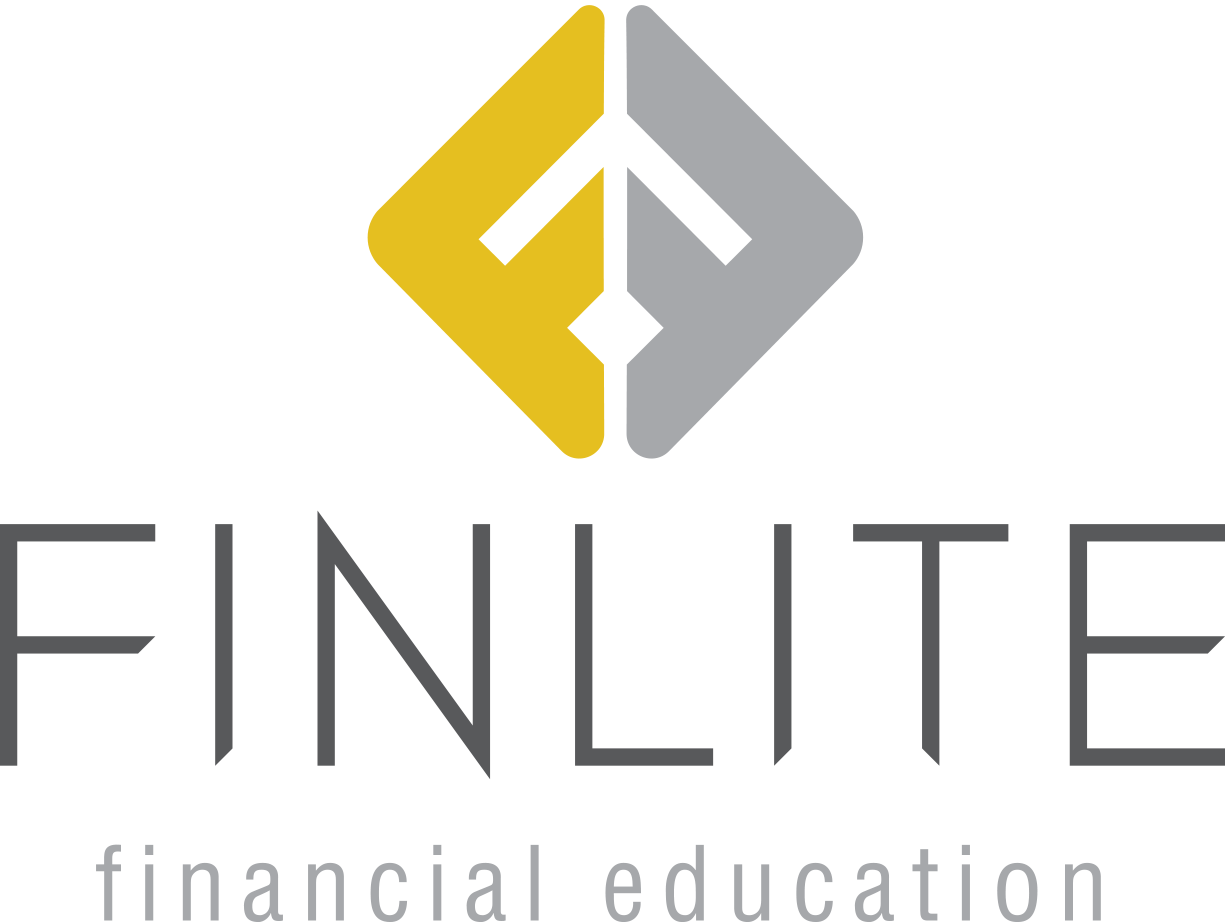 Example 2
34
Subjectively (using judgement) - in many cases, managers must use their experience to judge a likely outcome. For example, if we do this, there is a 0,3 probability that we will produce a similar product within 12 months.

Probability values may range from 0 to 1. If the value is 0, there is zero probability that a particular investment will yield the estimated return. If the value is 1, there is complete certainty
that the investment will yield the estimated rate of return
OTHER RISK CONCEPTS
The aggregate annual loss can be defined as the summated losses in rands, for a specified financial year
Risk retention involves accepting the loss when it occurs. True self insurance falls in this category. Risk retention is a viable strategy for small risks where the cost of insuring against the risk would be greater over time than the total losses sustained
Risk transfer means causing another party to accept the risk, typically by contract or by hedging. Insurance is one type of risk transfer that uses contracts
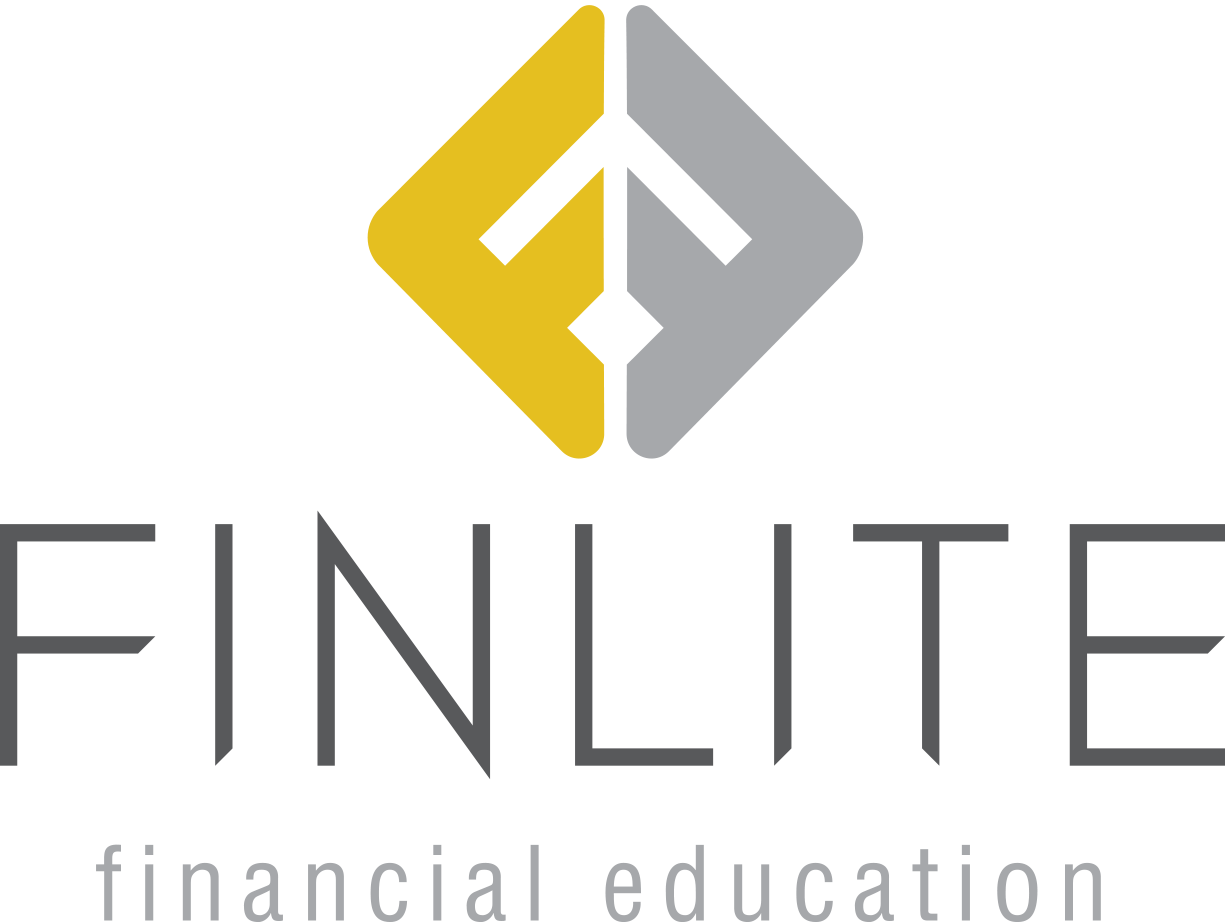 [Speaker Notes: Aggregate annual - Most current approaches seek to estimate loss frequency and loss severity to arrive at an aggregate loss distribution. Institutions then use the aggregate loss distribution to determine the appropriate amount of capital to hold for a given soundness standard]
Reasons to retain some risk instead of transferring it all to an insurance company.
High premiums. Part of the premiums you pay go toward the cost of the insurance company doing business. Why pay them if you don't need to?

Small claims are expensive. One benefit to transferring all risk to a company is to deal with the all the small claims that come up during your normal business operations. The problem is that managing small claims can be expensive, to the point where it may be better to just pay the claims.

Small claims can increase your premiums. By letting your insurance company handle--and pay for--small claims, you risk having your premiums go up even more.

You already retain some risk. Even if you think you have "full coverage" you really don't. You retain certain risks through having a deductible, for example, or by not purchasing coverage for natural catastrophes.
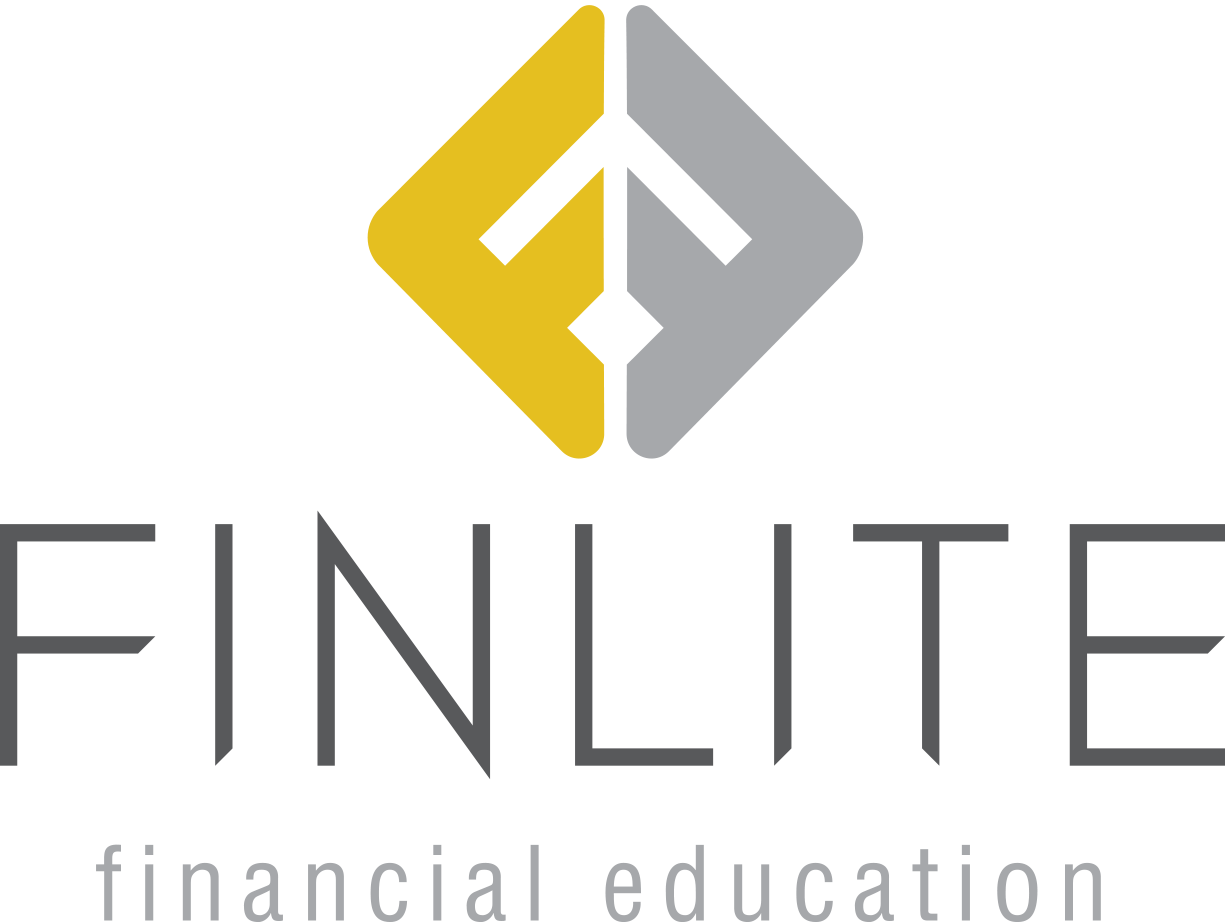 Risk retention activities can be executed in various ways:
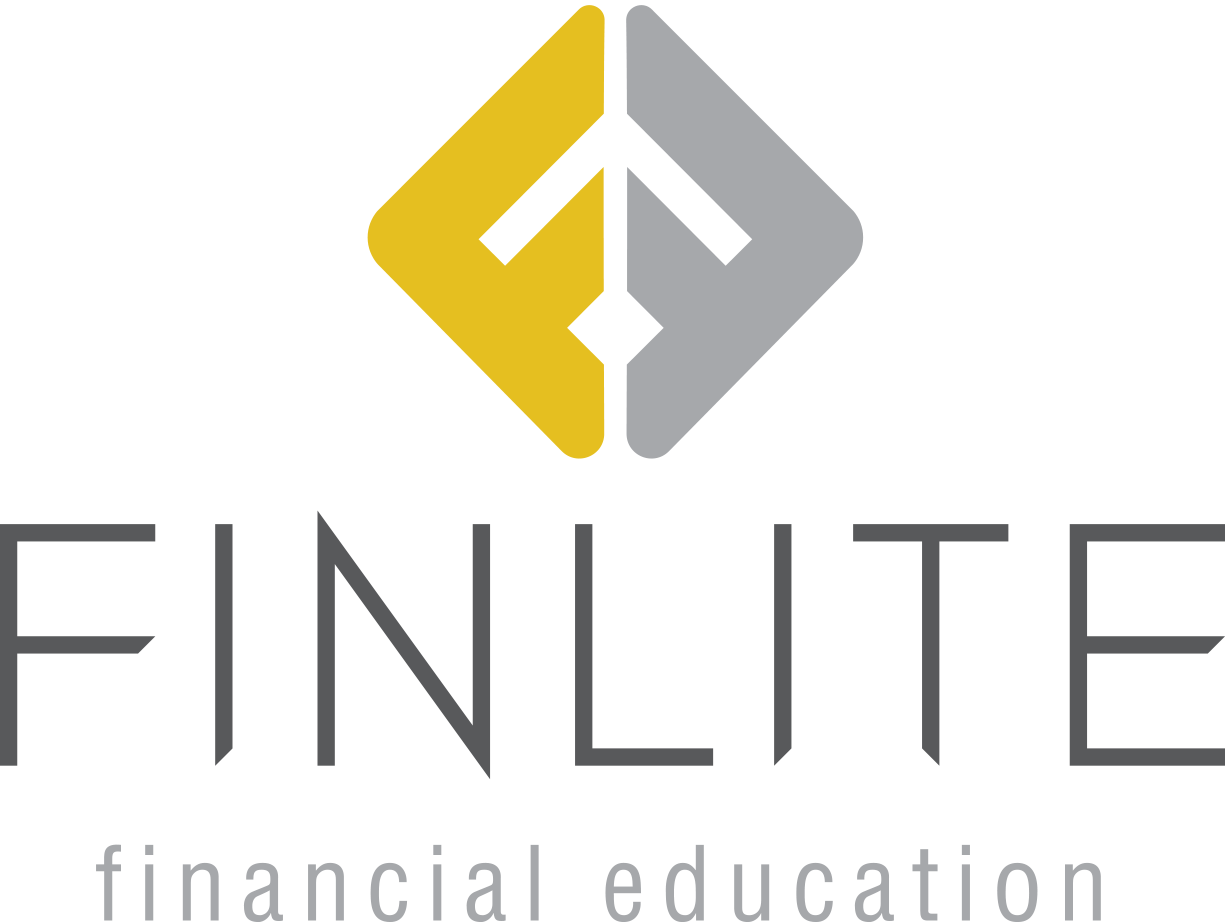 The difference between a provision and a reserve
Alternative Risk Transfer
Alternative Risk Transfer (often referred to as ART) is the use of techniques other than traditional insurance and reinsurance to provide risk bearing entities with coverage or protection
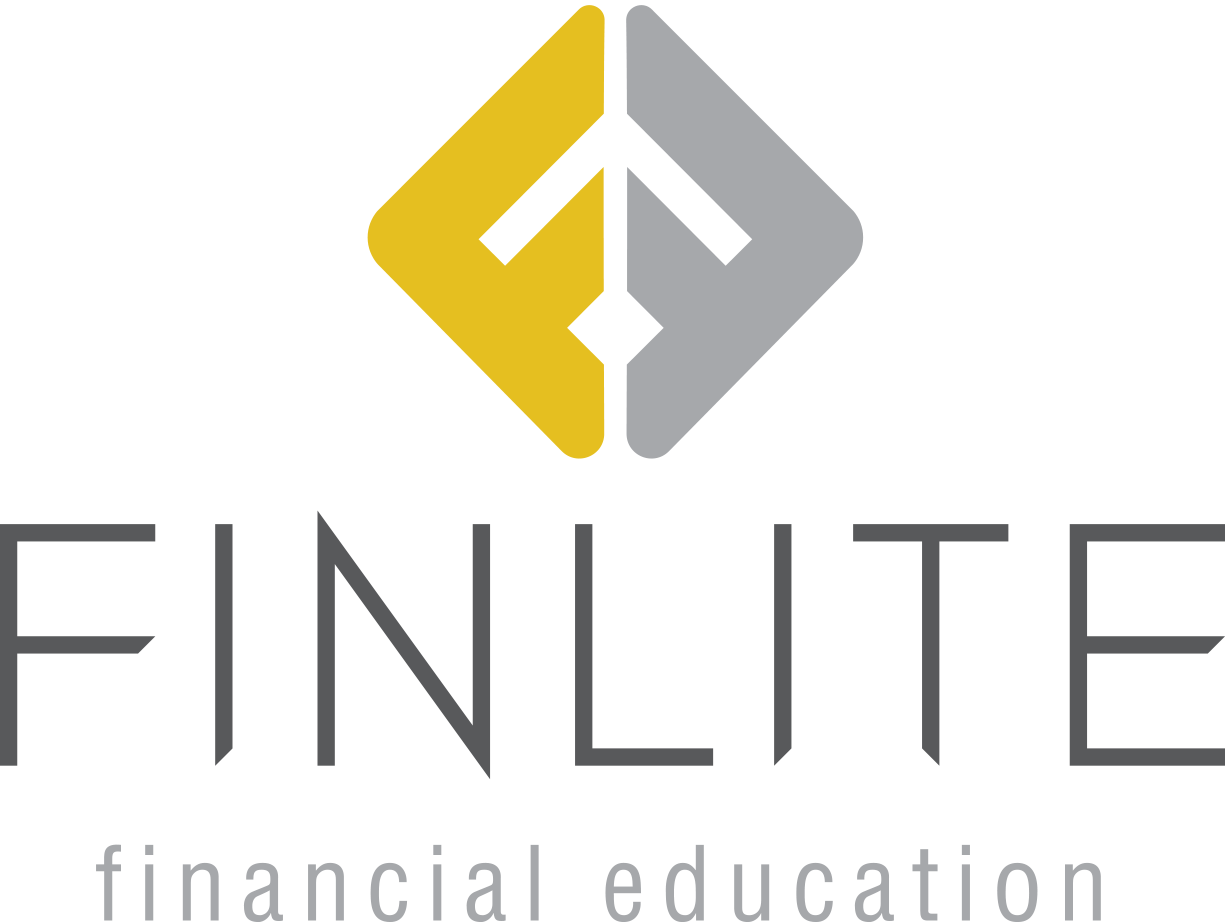